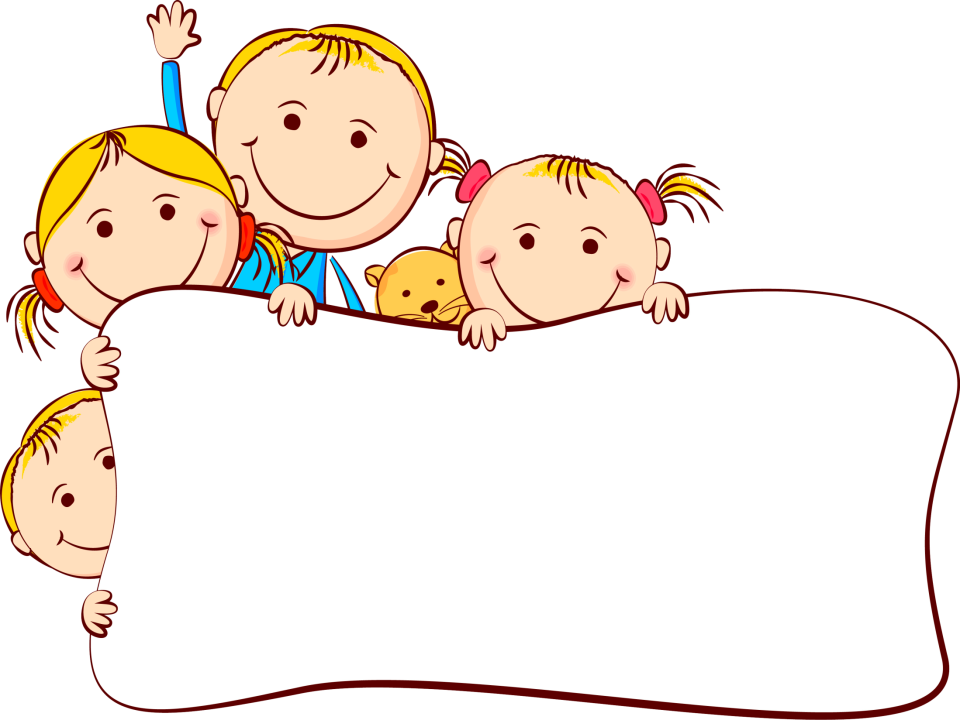 Дружат в нашей группе 
    девочки и мальчики
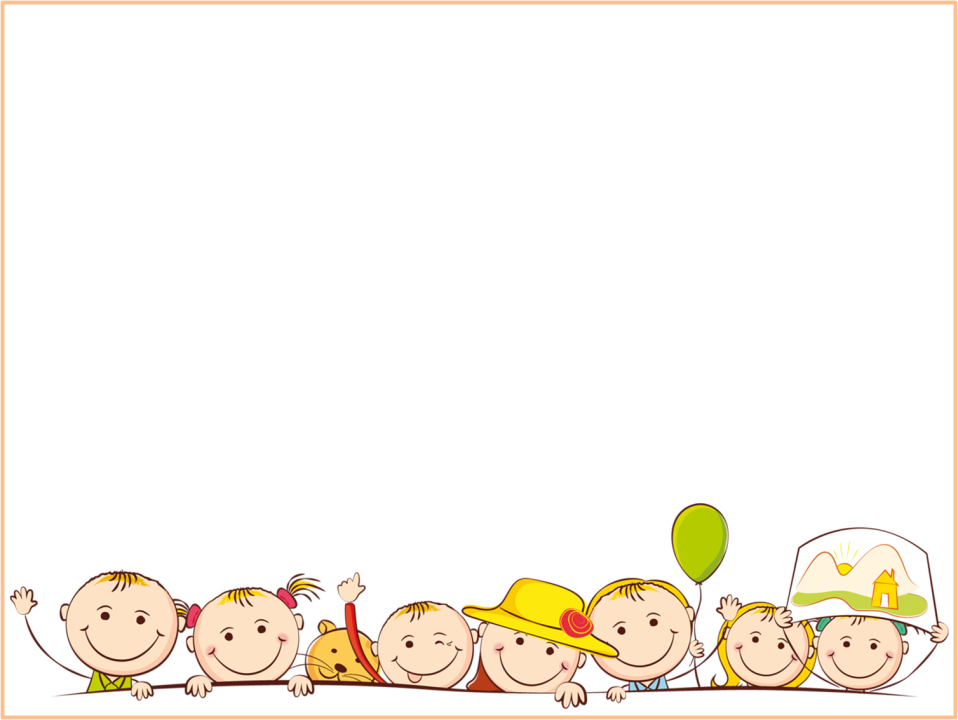 Жизнь в детском саду существенно отличается от жизни  в семье. Дома чаще всего взрослые приспосабливаются к ребёнку, учитывая его способности и наклонности. В детском саду, наоборот, ребёнку придётся приспосабливаться к окружающей обстановке, к распорядку дня, совсем новому для него.
 
  Как правило, в группе есть такие  дети, у которых возникают трудности с первых дней пребывания в детском саду из-за того, что они не привыкли работать в коллективе, считаться с мнением других детей, уступать и делиться.
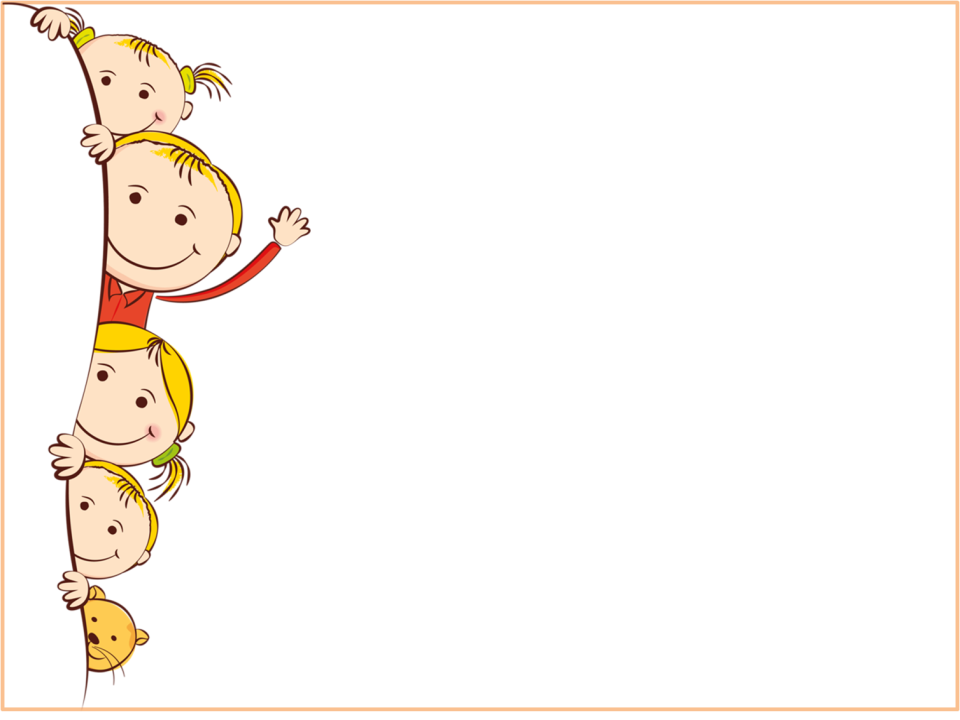 Поэтому один из главных аргументов в пользу коллективного воспитания, в противовес домашнему, всегда будет звучать: в детском коллективе ребёнок учится дружить!
     
 Постепенно дети приучаются доверять друг другу и получать радости общения: вместе придумывают игры, вместе едят, шепчутся о чём-то своём, понятном только им, фантазируют и сочиняют всевозможные истории.
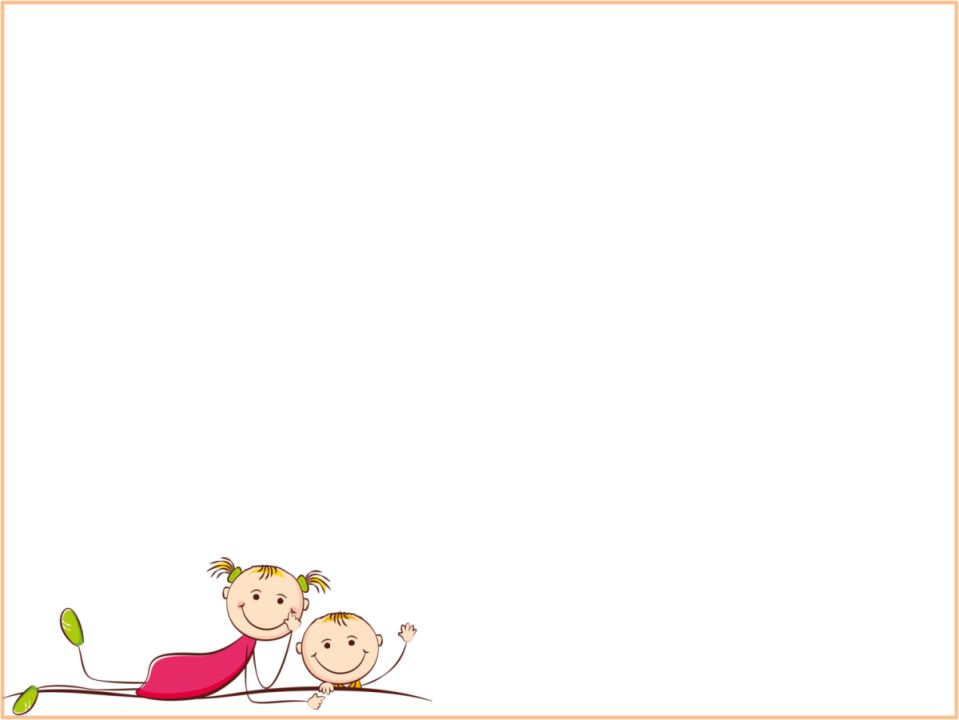 В возрасте 4-5 лет наступает время ролевых игр, которые дети придумывают под руководством воспитателя или сами. 
Девочки, как правило, играют в «Семью» (зачастую подключая мальчиков на роль «пап»),
 Мальчики инсценируют сюжеты популярных мультфильмов, играют в морских путешественников или разведчиков. 
В этих играх и проявляются личностные задатки ребёнка, определяется его социальная роль: лидер, исполнитель.
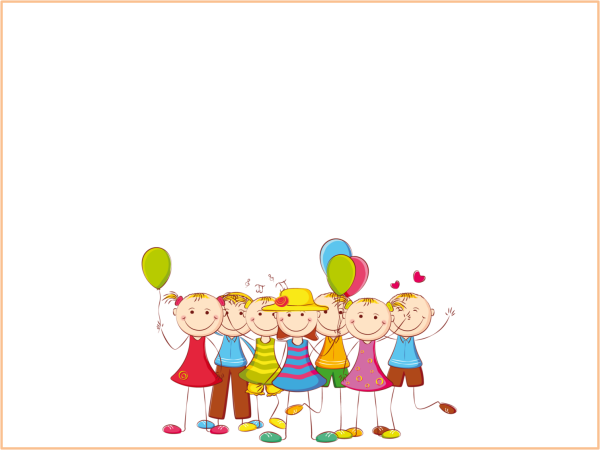 Воспитание дружбой – важный этап в развитии ребёнка. И не надо думать, что дружба между дошкольниками – это что-то несерьёзное. Иногда дружба, обретённая в детском саду, длится потом всю жизнь!
 В любом случае, то, как ребёнок проявляет себя в общении со сверстниками, может о многом сказать родителям. Интересуйтесь друзьями малыша, расспрашивайте его о том, с кем он сегодня играл, как складывалось общение, объясняя, что настоящую дружбу надо беречь.